《旅鼠的困境》
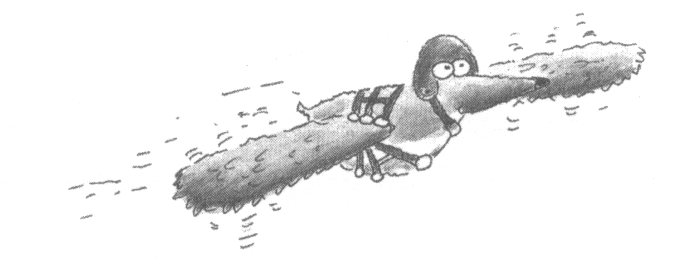 1
2011/1/10
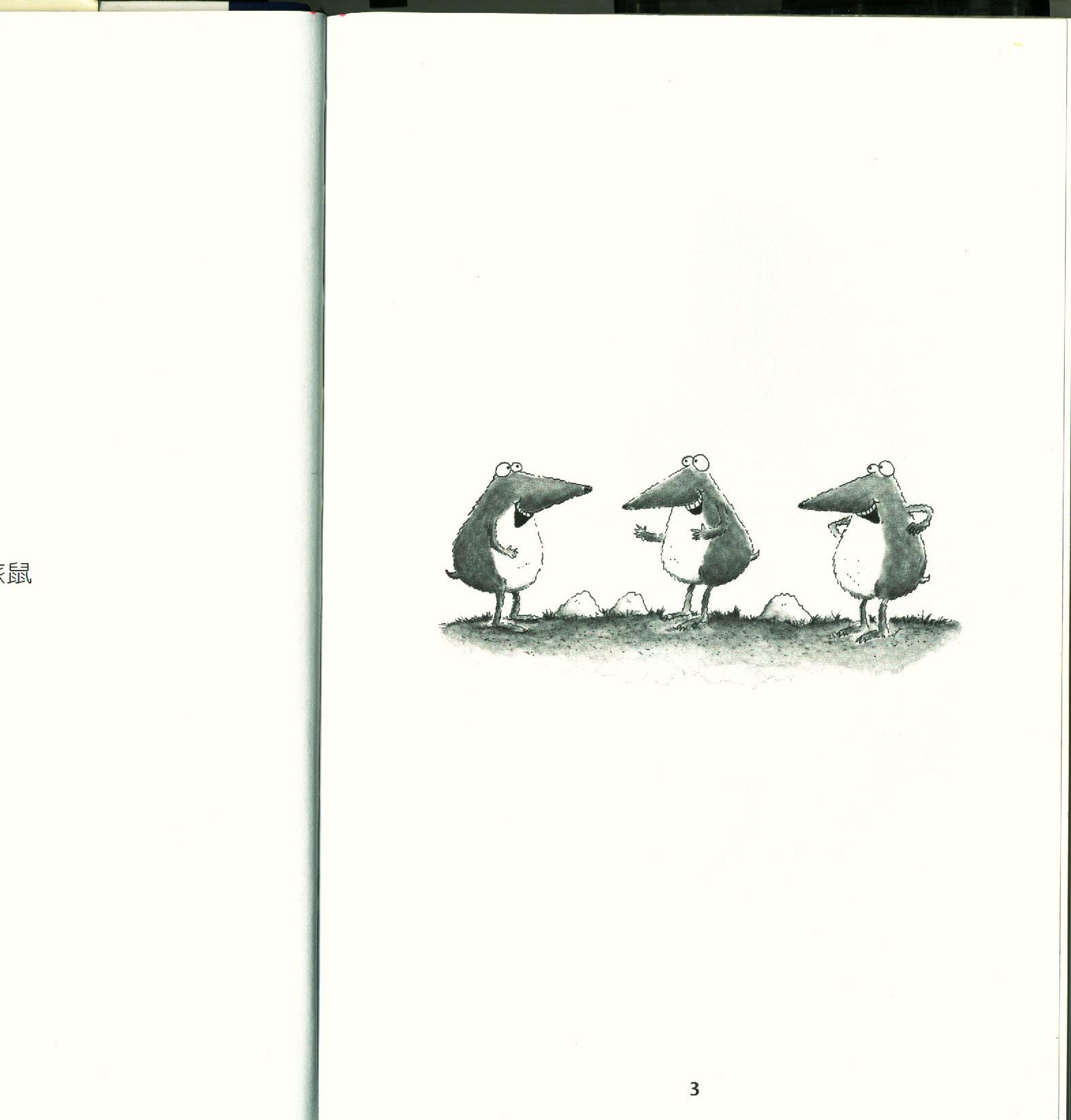 他們是旅鼠
2
2011/1/10
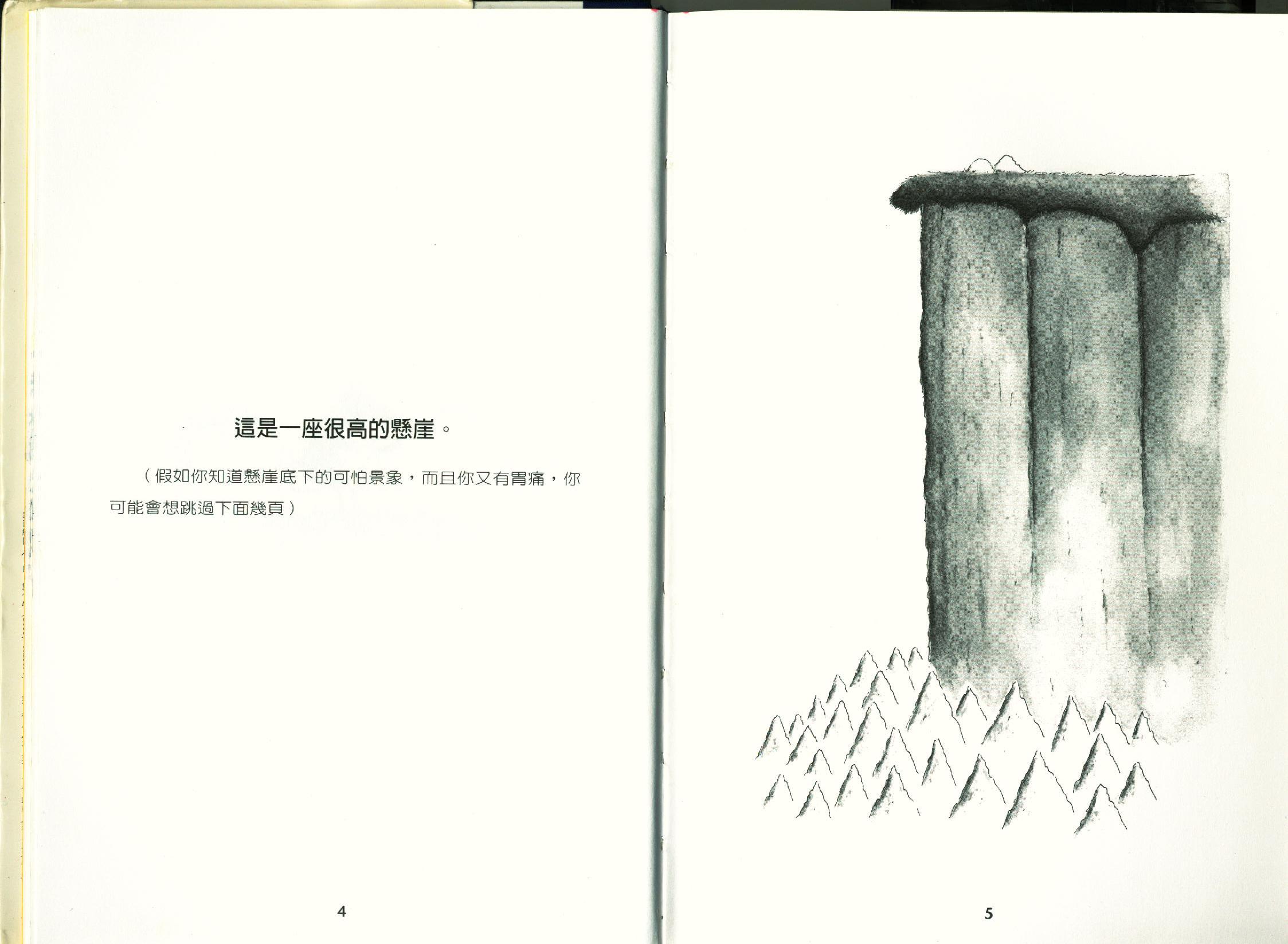 這是一座很高的懸崖
3
2011/1/10
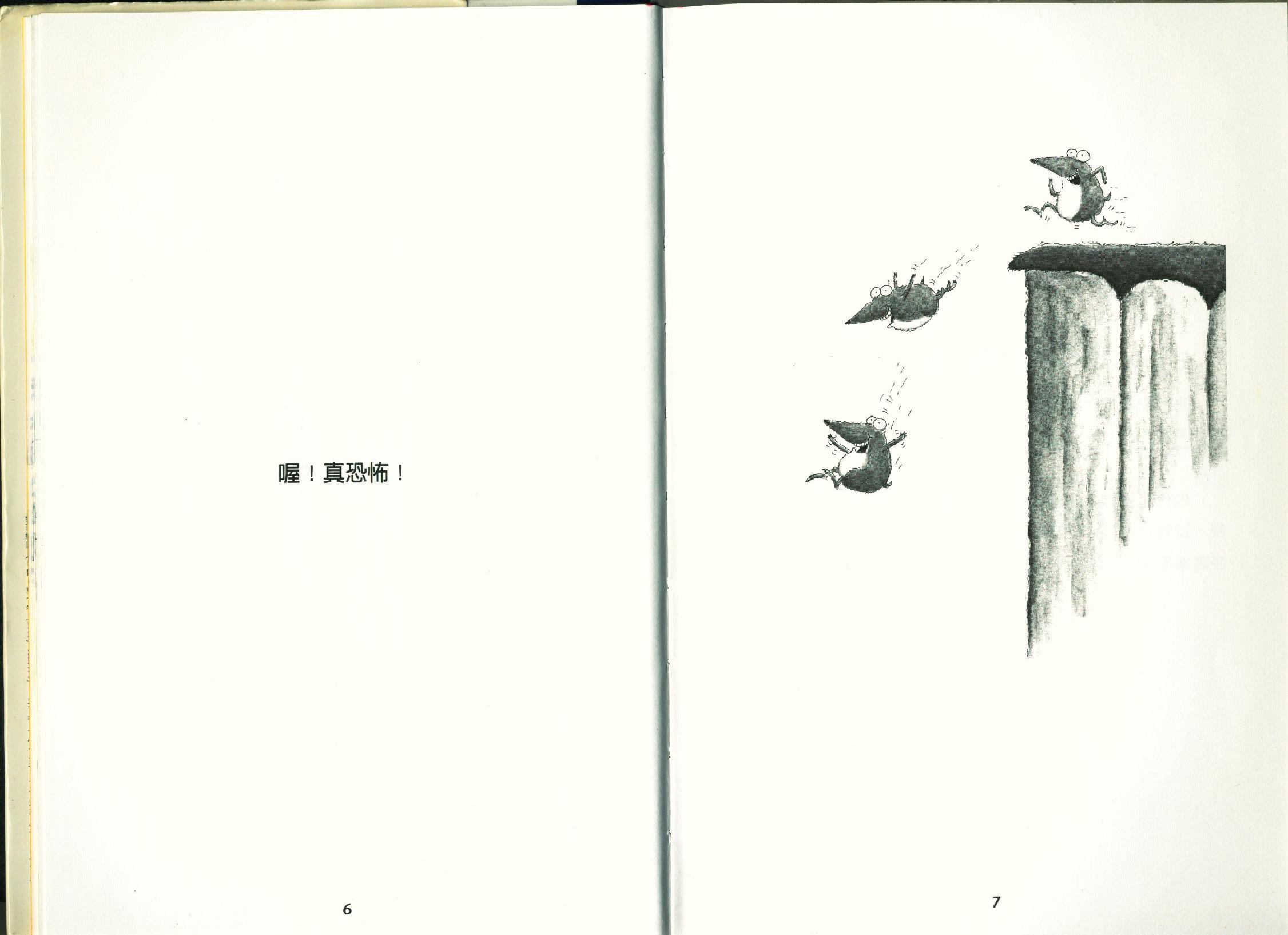 架恐怖~~~~
4
2011/1/10
這是艾咪
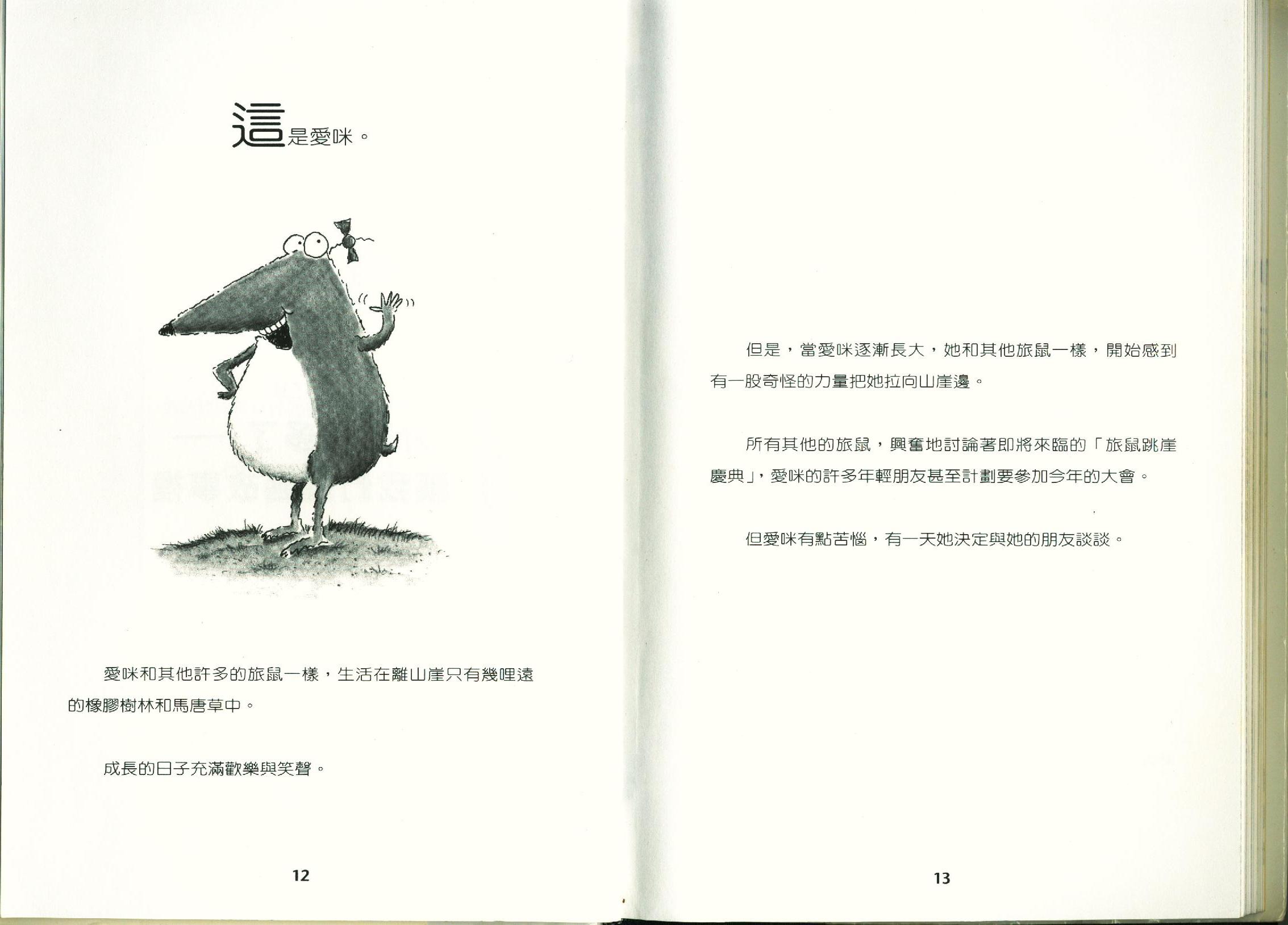 5
2011/1/10
「為什麼我們要跳崖?」
「你是指什麼?為什麼這麼問?我們是旅鼠，當然要這麼做呀，笨蛋!!」
「是。但我們跳下山崖後，會有什麼好事發生?」
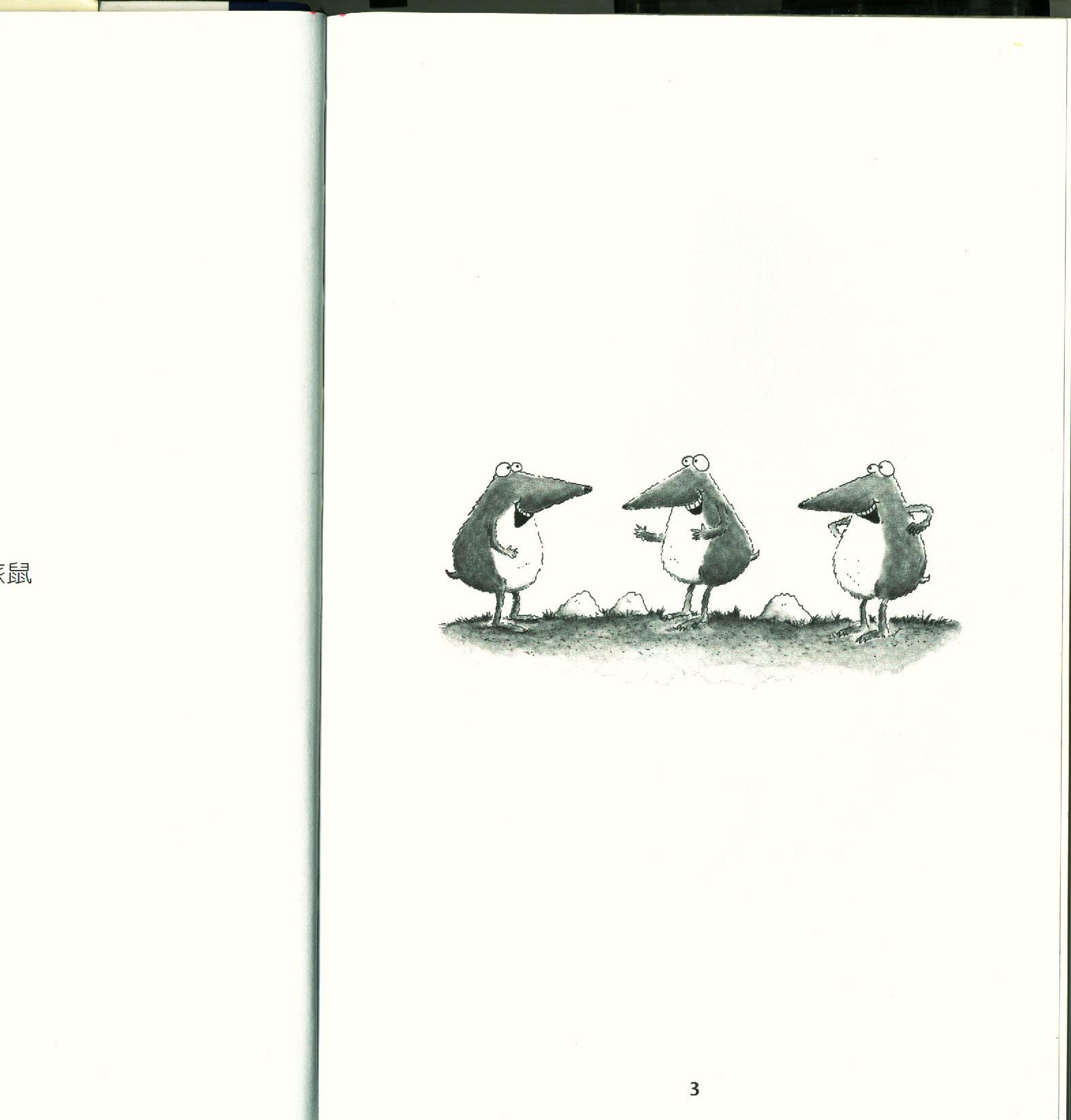 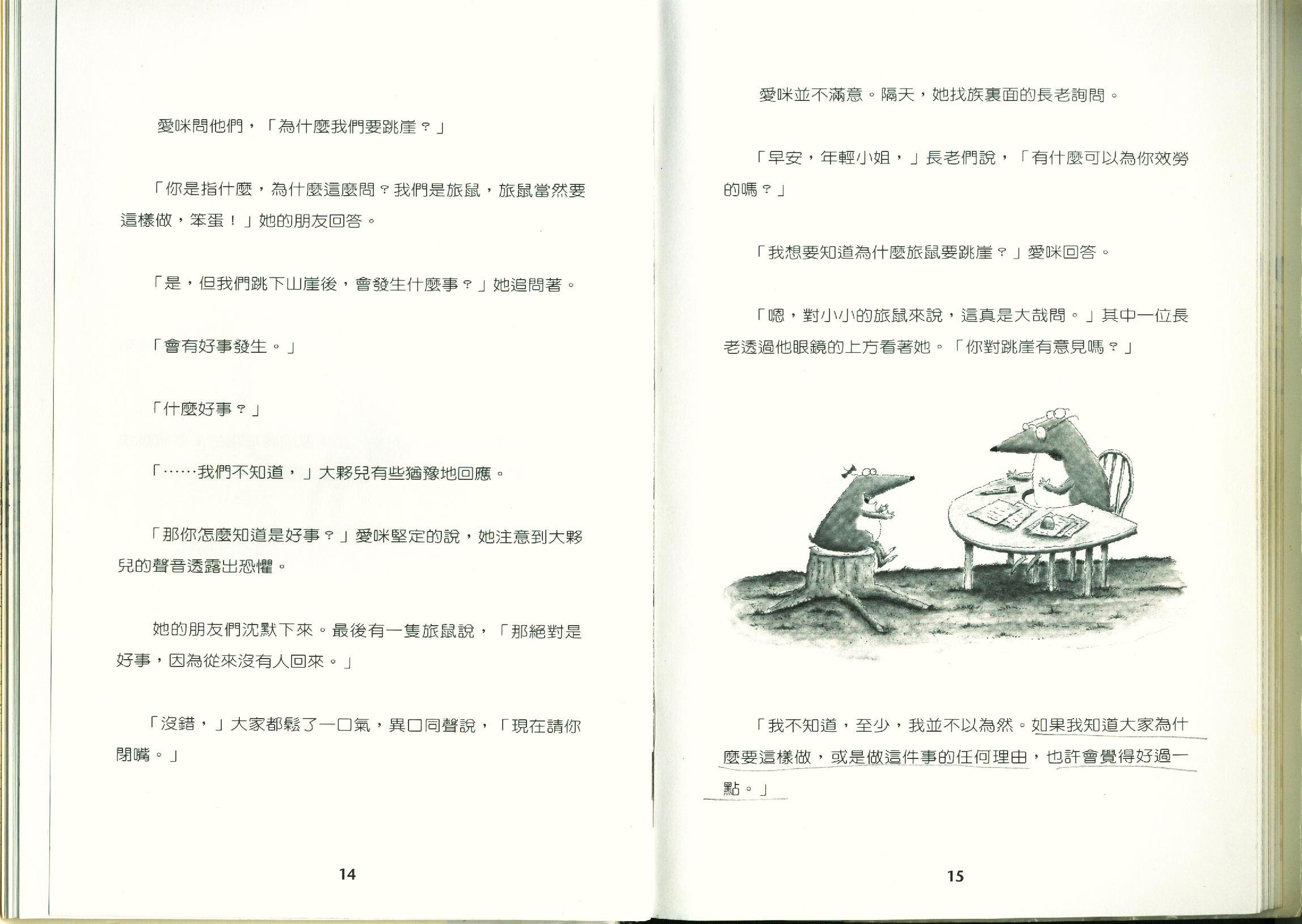 「什麼好事?」「我們不知道耶」「@#*@#」
「那你怎麼知道這是好事?」
「那絕對是好事，因為去了後，就沒有人回來了。」朋友堅定的說。
「現在請你閉嘴!」旅鼠異口同聲的說。
6
2011/1/10
隔天，艾咪跑去找長老。
「我想知道為什麼要跳崖?」
「這對小小的旅鼠而言，真是大哉問，你對跳崖有意見嗎?」
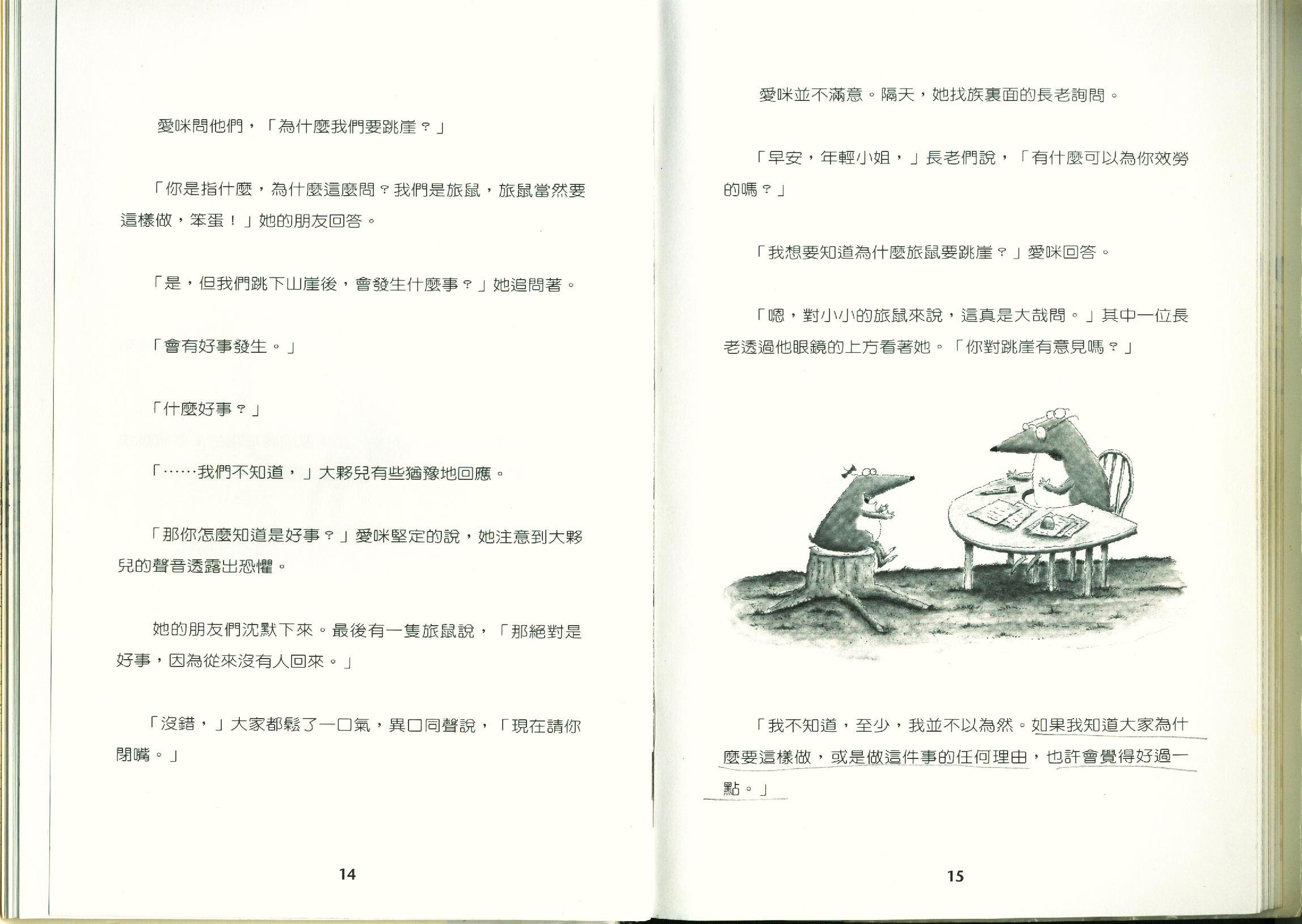 「我不知道，至少，我並不以為然。
如果我知道大家為什麼要這樣做，
或是做這件事的任何理由，也許會好過一點。」
「我們了解你的疑慮，所以我們高薪聘請了管理顧問漢斯，
協助我們為所有的旅鼠寫下使命宣言，用意就在這。」
7
2011/1/10
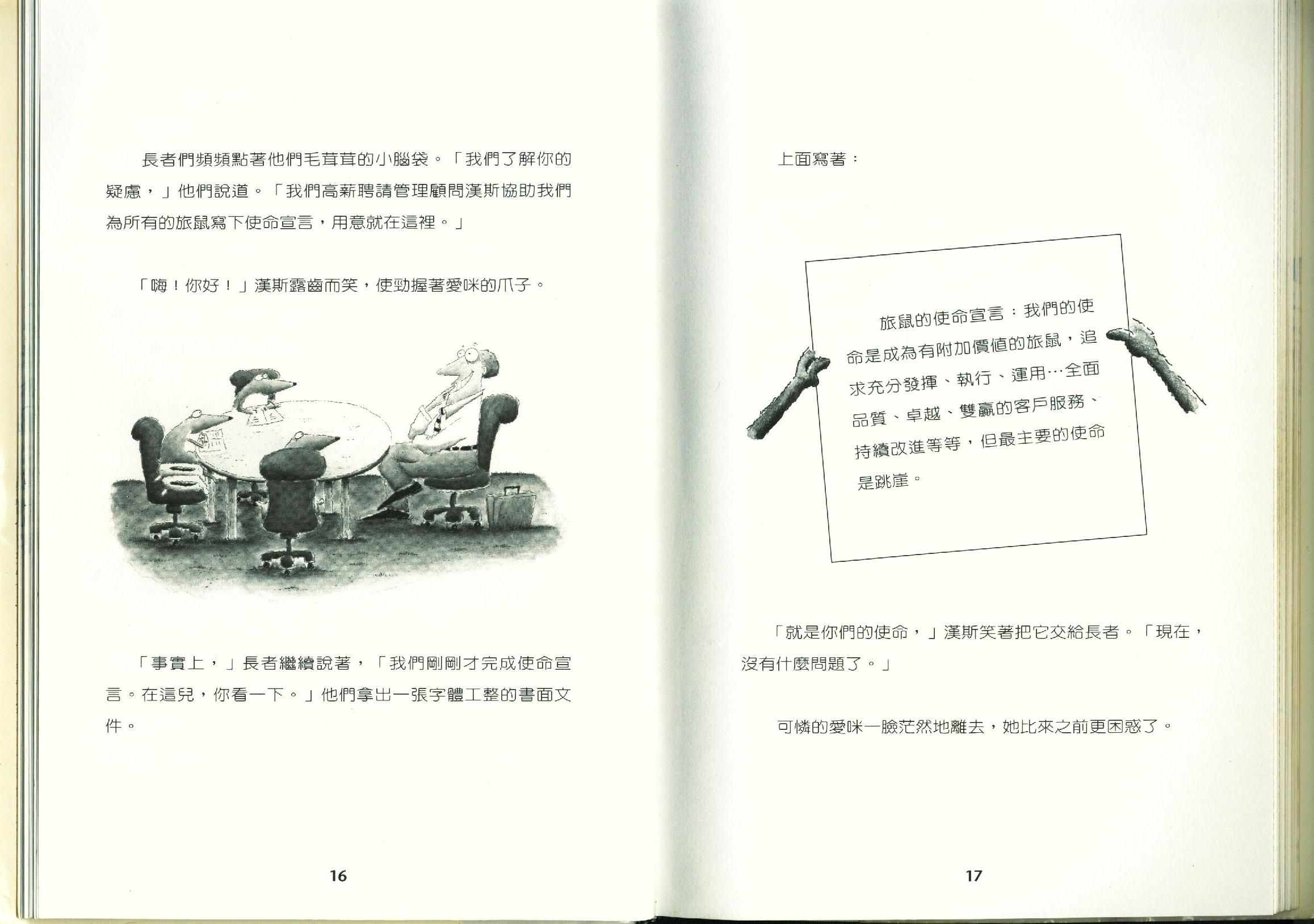 可憐的艾咪一臉茫然的離去，她比來之前更困惑了。
8
2011/1/10
「我到底怎麼了？
為什麼無法像其他的旅鼠一樣快樂的跳崖？」
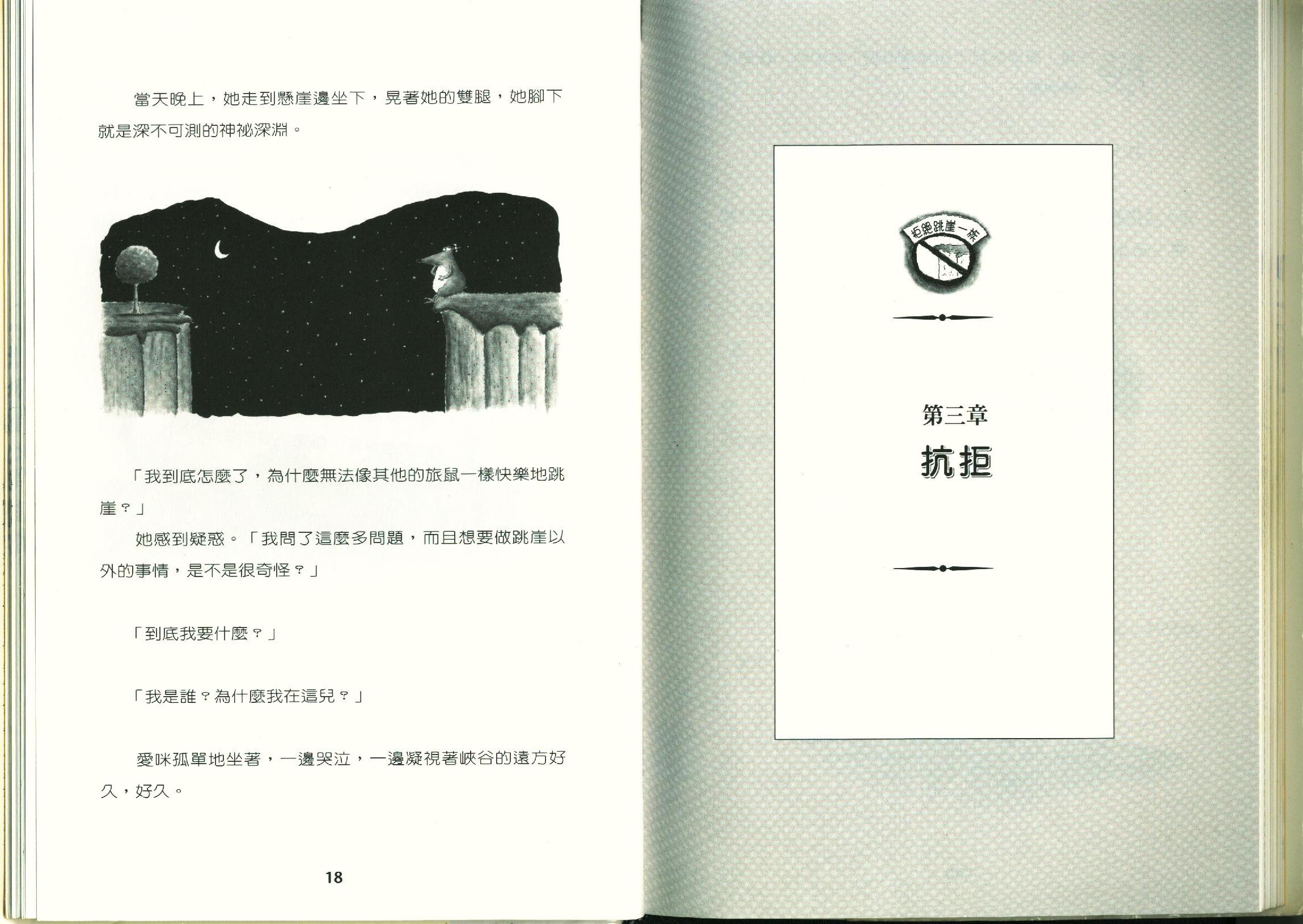 「到底我要什麼?」
「我是誰？為什麼我在這兒？」
9
2011/1/10
抗拒
10
2011/1/10
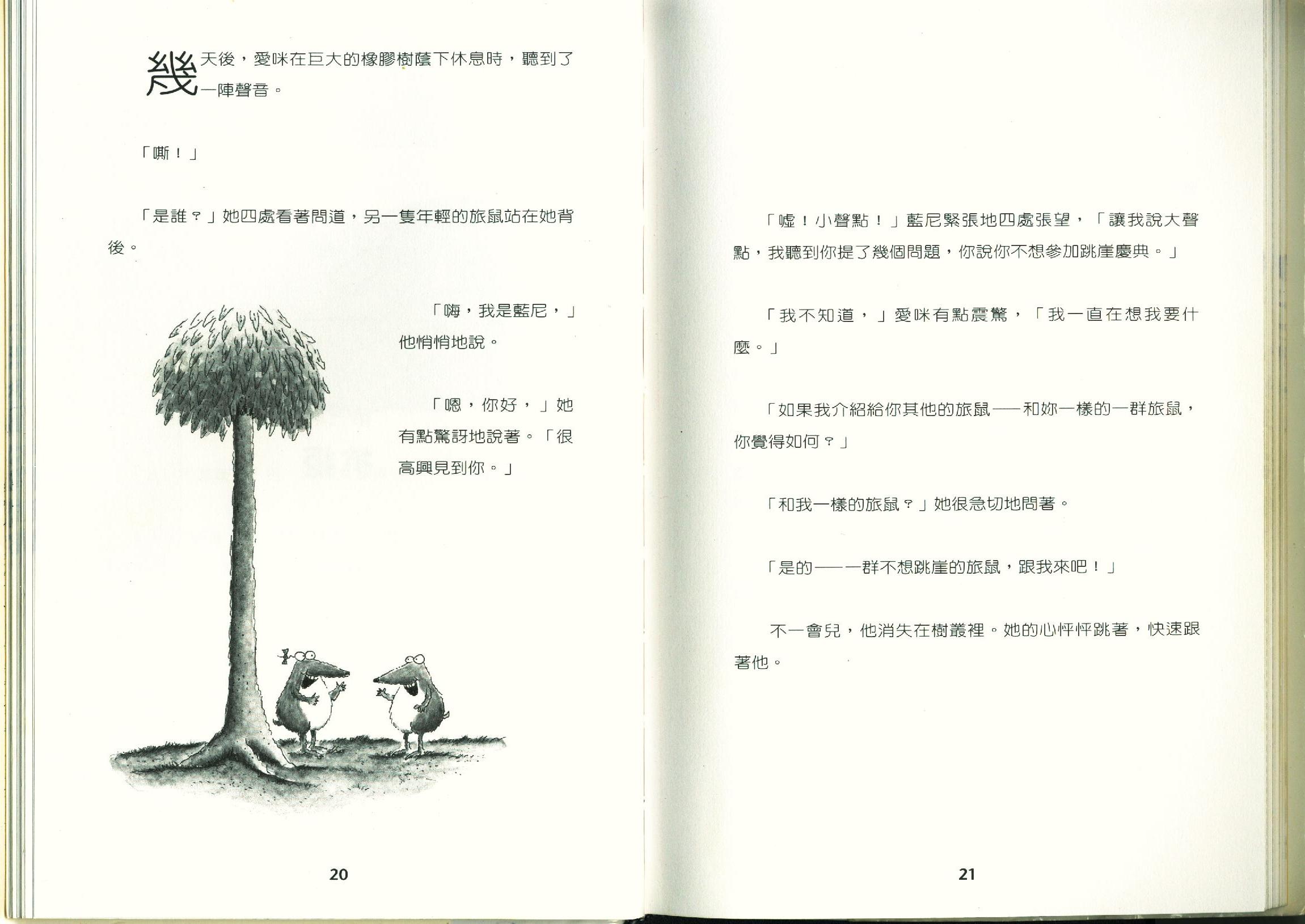 「嗨!我是藍尼」他悄悄地說
「我想介紹一些跟你一樣不想跳崖的旅鼠給你」
11
2011/1/10
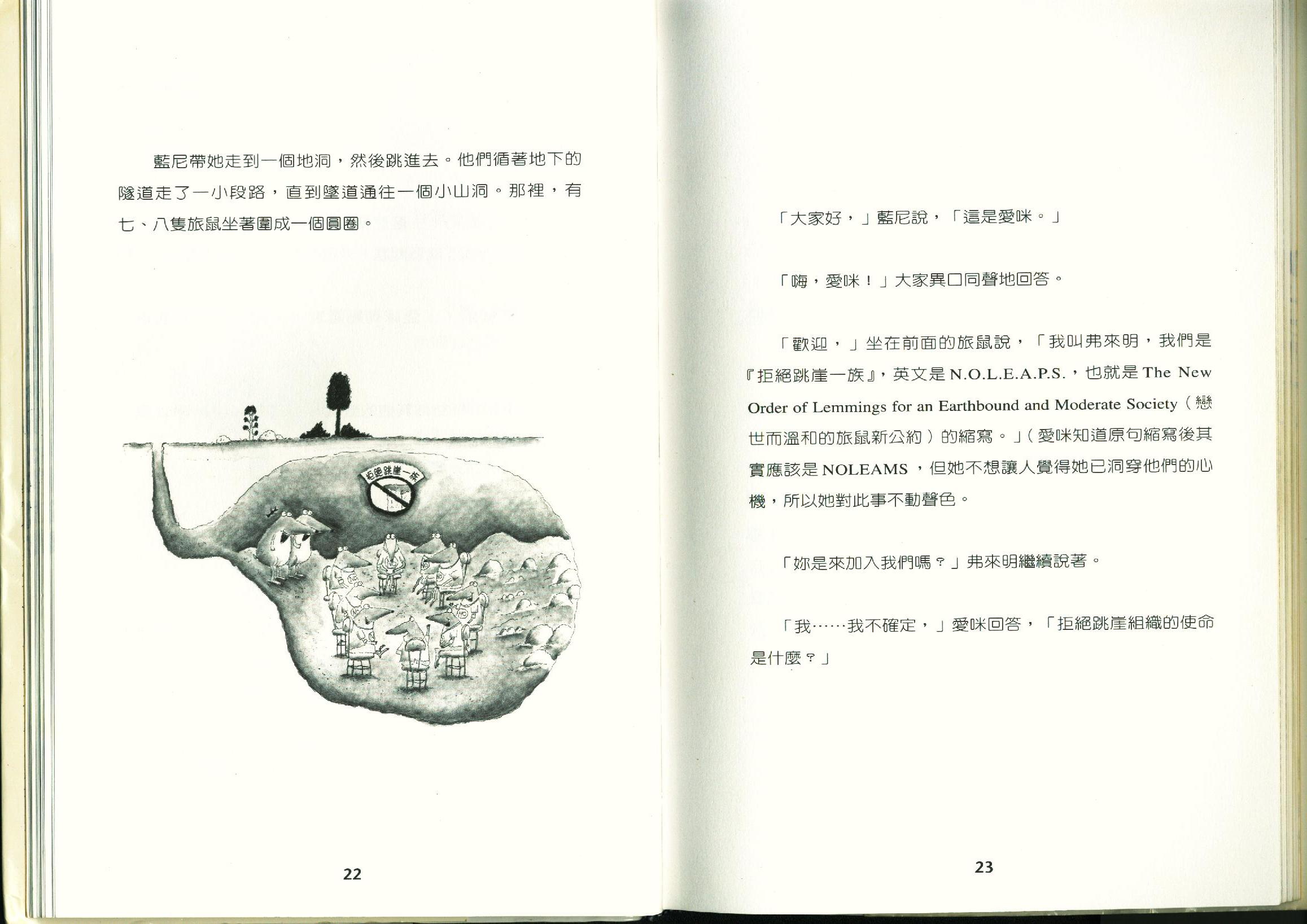 「拒絕跳崖組織的使命是什麼呀?」
「恩…我們的使命是，我們不想跳崖!」
「恩..那是你們不想要的?
但是…你們真正想的是什麼?」
「我們真正想要的，是…避免跳崖」
在那一刻，艾咪決定不再找人問，她該做什麼樣的旅鼠，或是要如何安排她的生活。

她只能靠自己釐清這些事情
12
2011/1/10
艾咪的釐清
13
2011/1/10
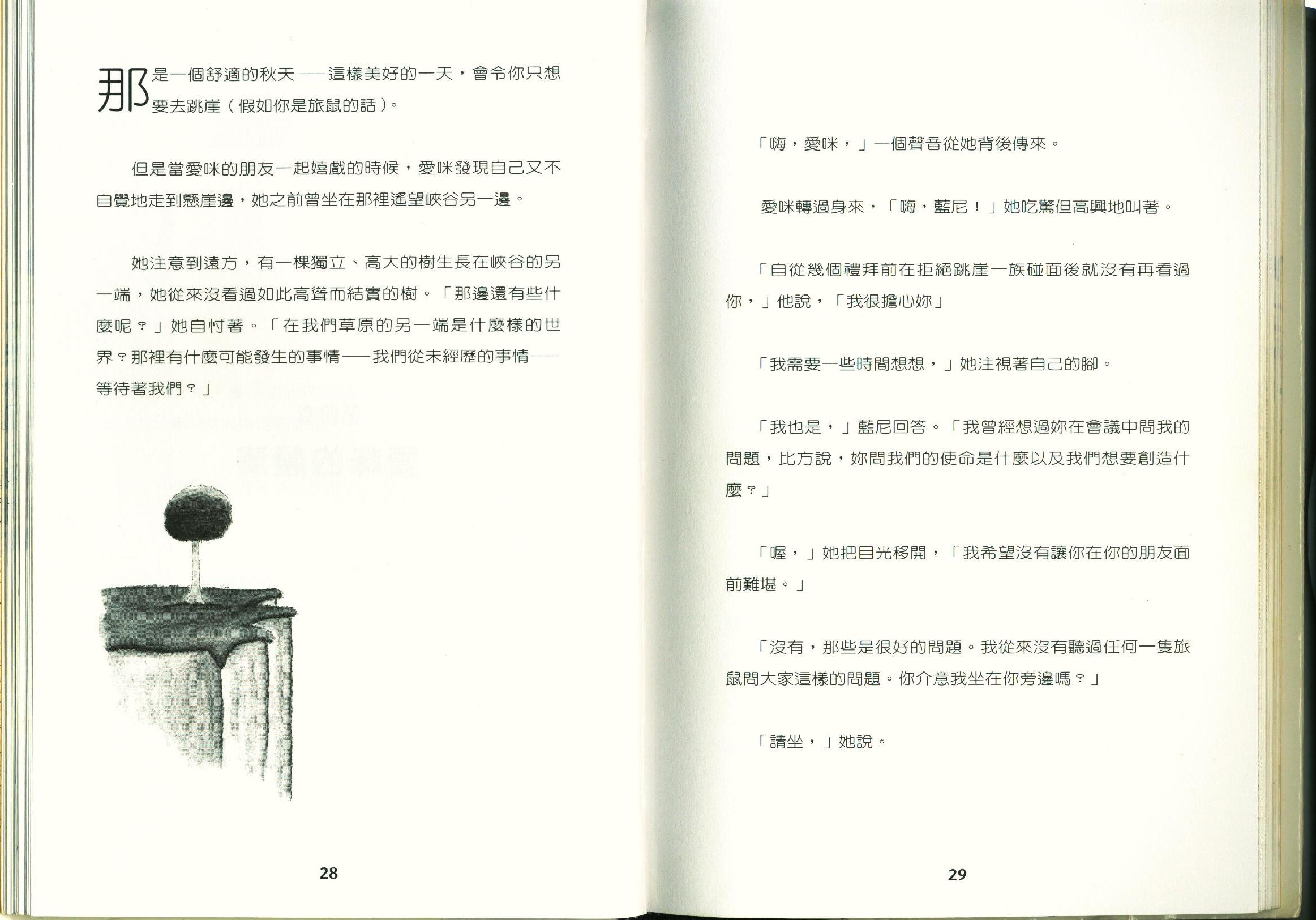 14
2011/1/10
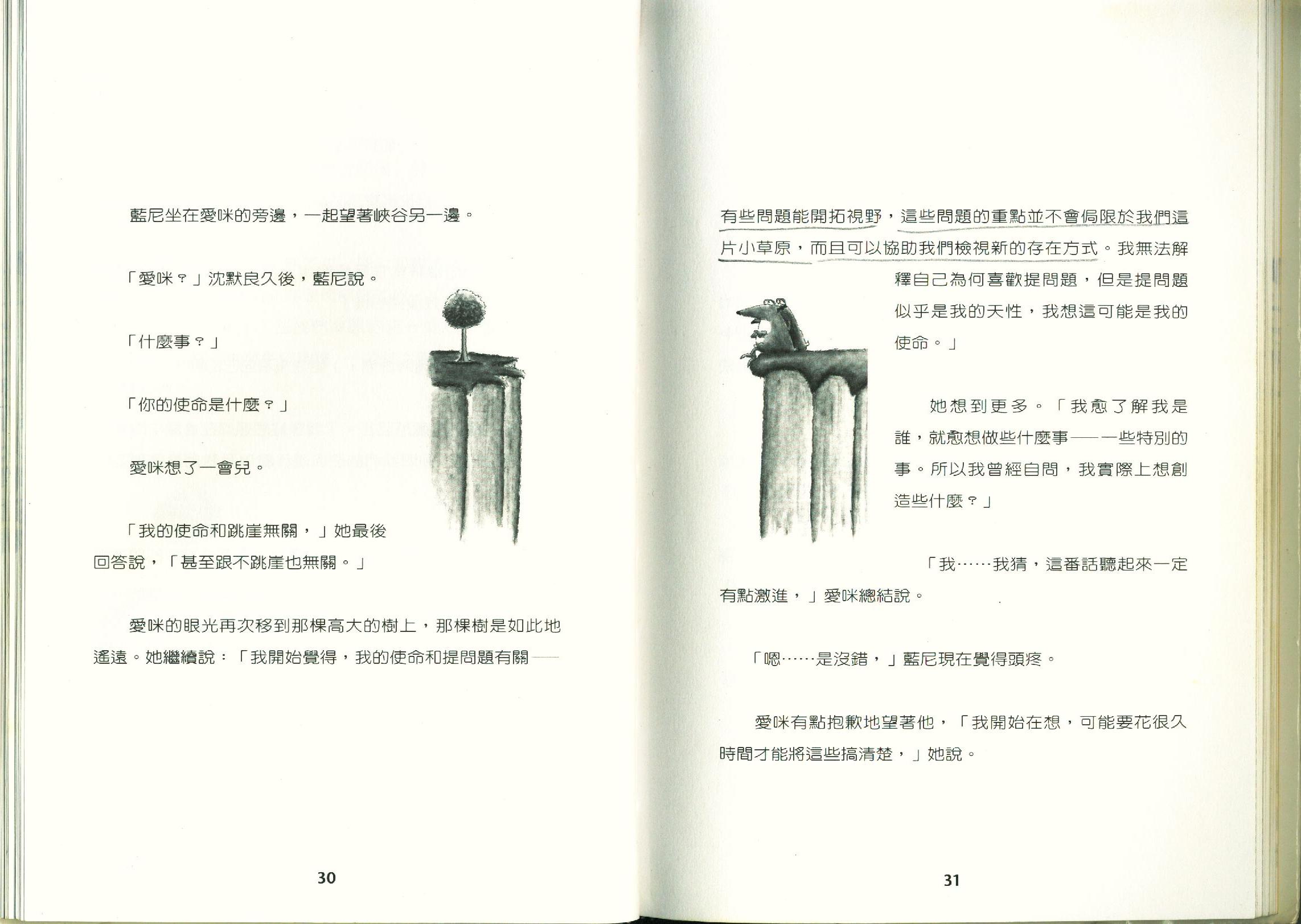 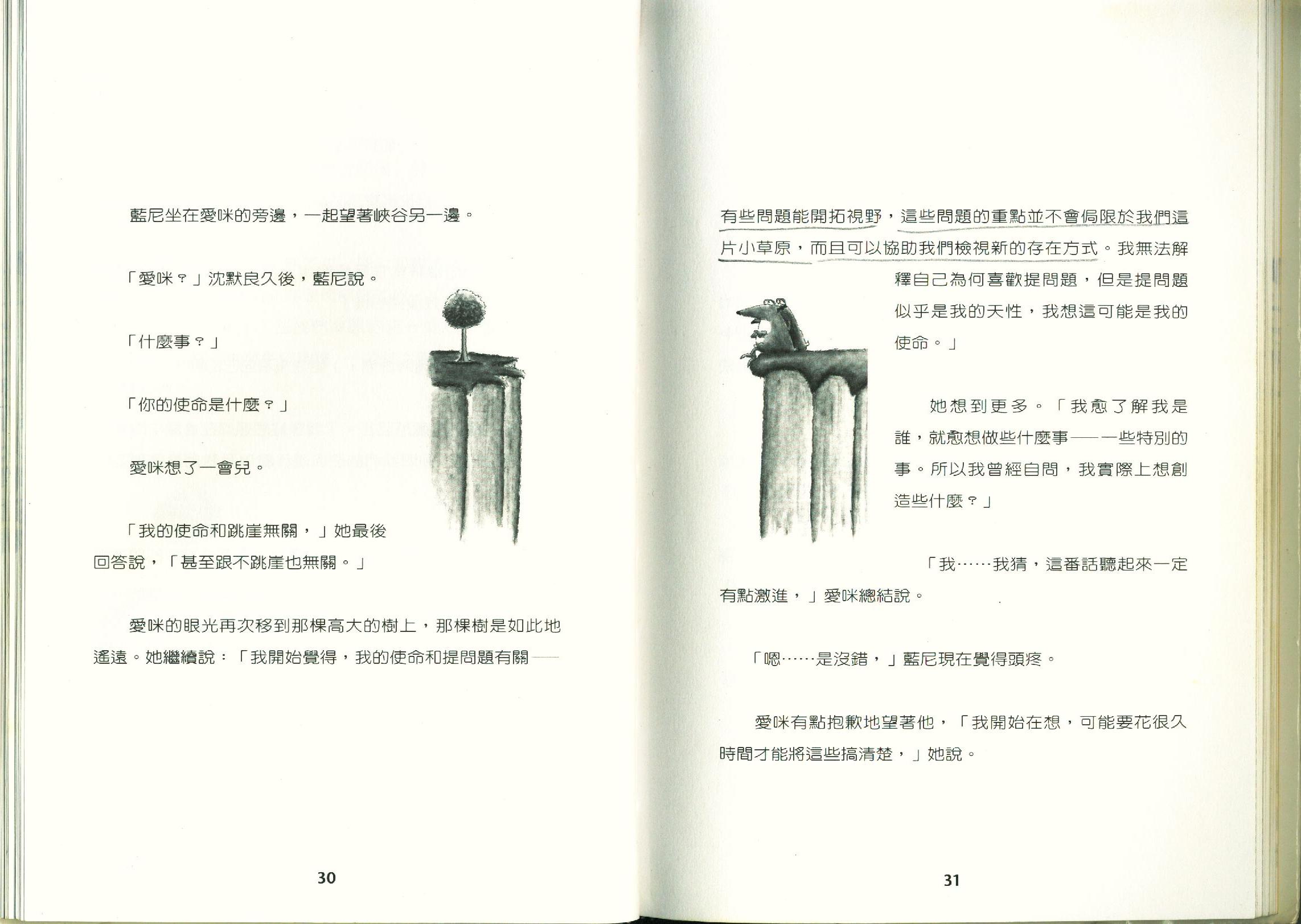 「難怪大多數的旅鼠會去跳崖，
因為跳崖比了解自己容易多了!」
15
2011/1/10
旅鼠跳崖慶典
16
2011/1/10
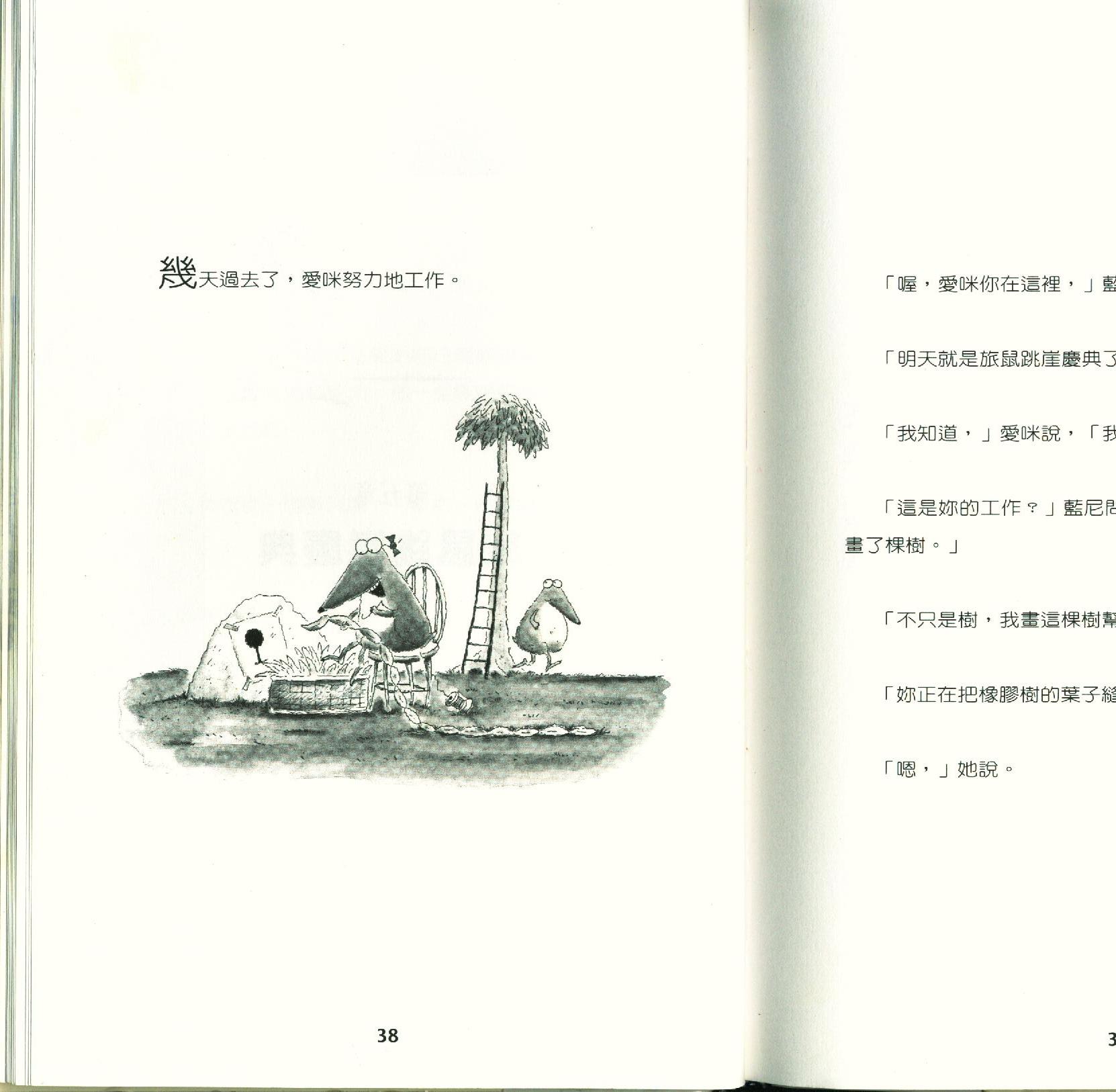 17
2011/1/10
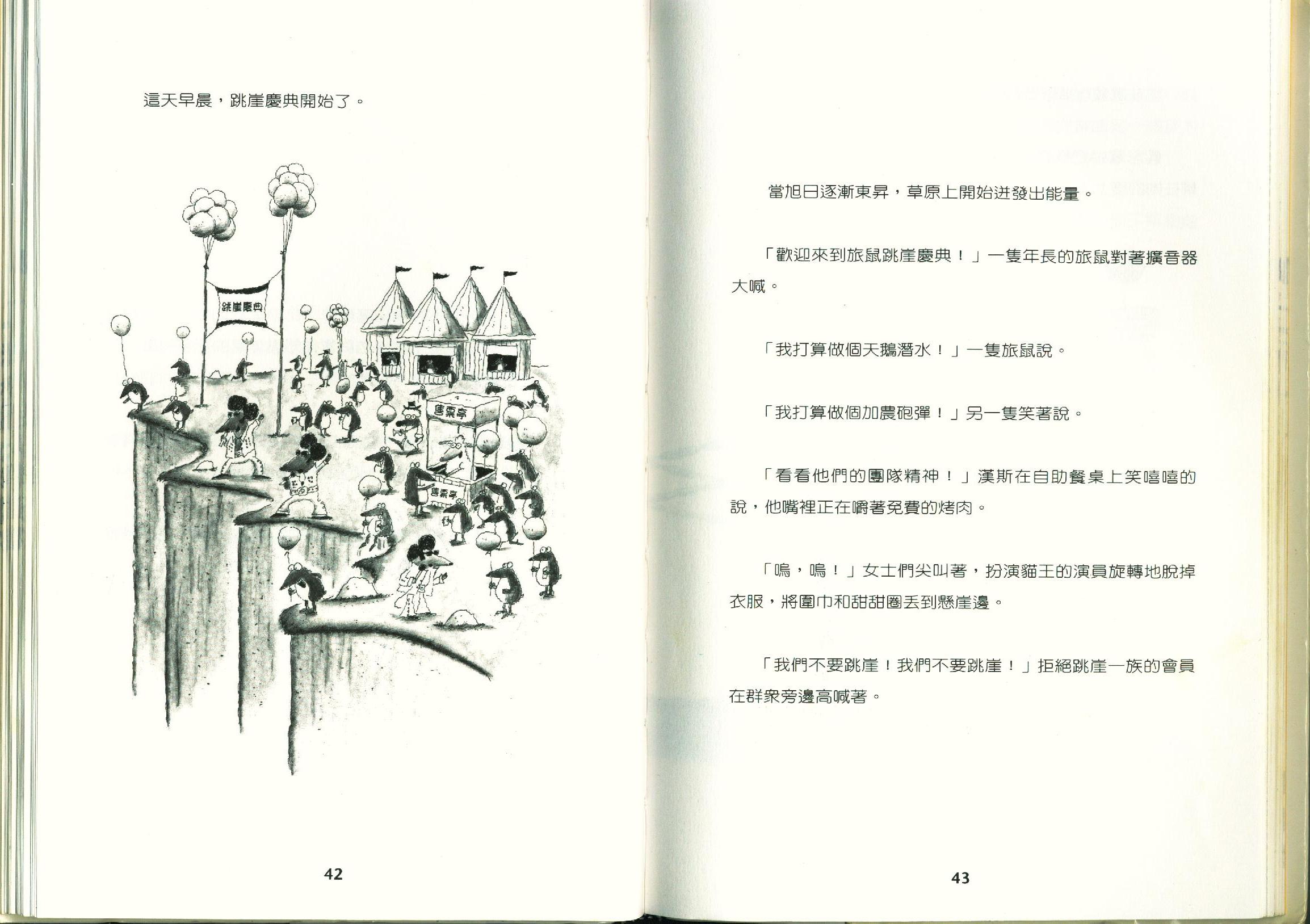 這天早上跳崖慶典開始了
「歡迎來到旅鼠跳崖慶典！」
一隻年長的旅鼠對著擴音器大喊

「我打算做個天鵝潛水！」一隻旅鼠說

「我打算做個加農砲彈！」另一隻笑著說

「嗚，嗚！」女士們尖叫著，扮演貓王的演員旋轉地脫掉衣服
「我們不要跳崖!我們不要跳崖!」拒絕跳崖一族的會員在群眾旁邊高喊。
18
2011/1/10
現在是艾咪採取行動的時候了!
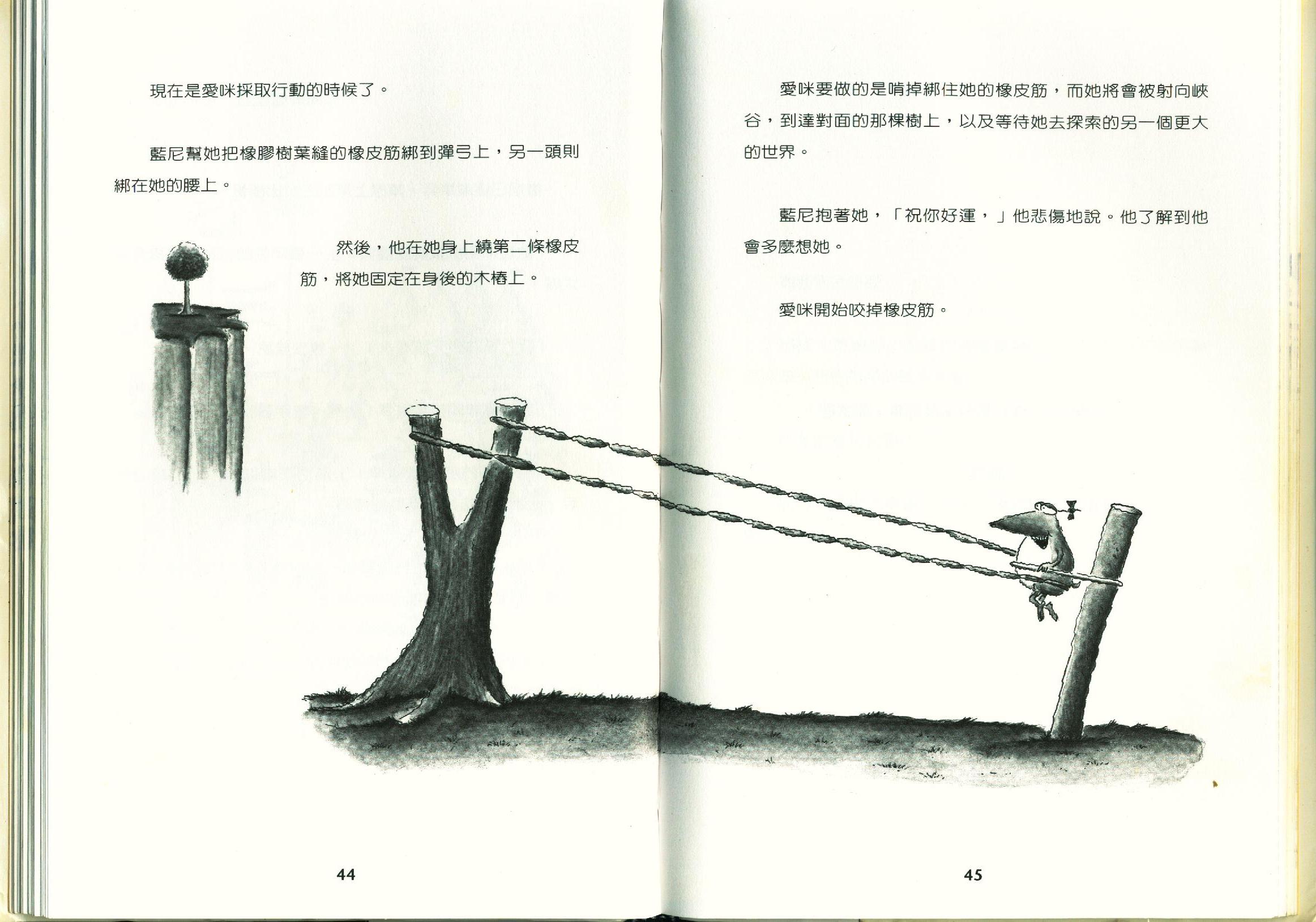 但是，她做了一件他始料未及的事，那就是：猶豫!
19
2011/1/10
「請到起跑線…….預備….跑!」年長的旅鼠鳴槍大喊著。
「呀呼!」旅鼠爭先恐後地衝向懸崖。
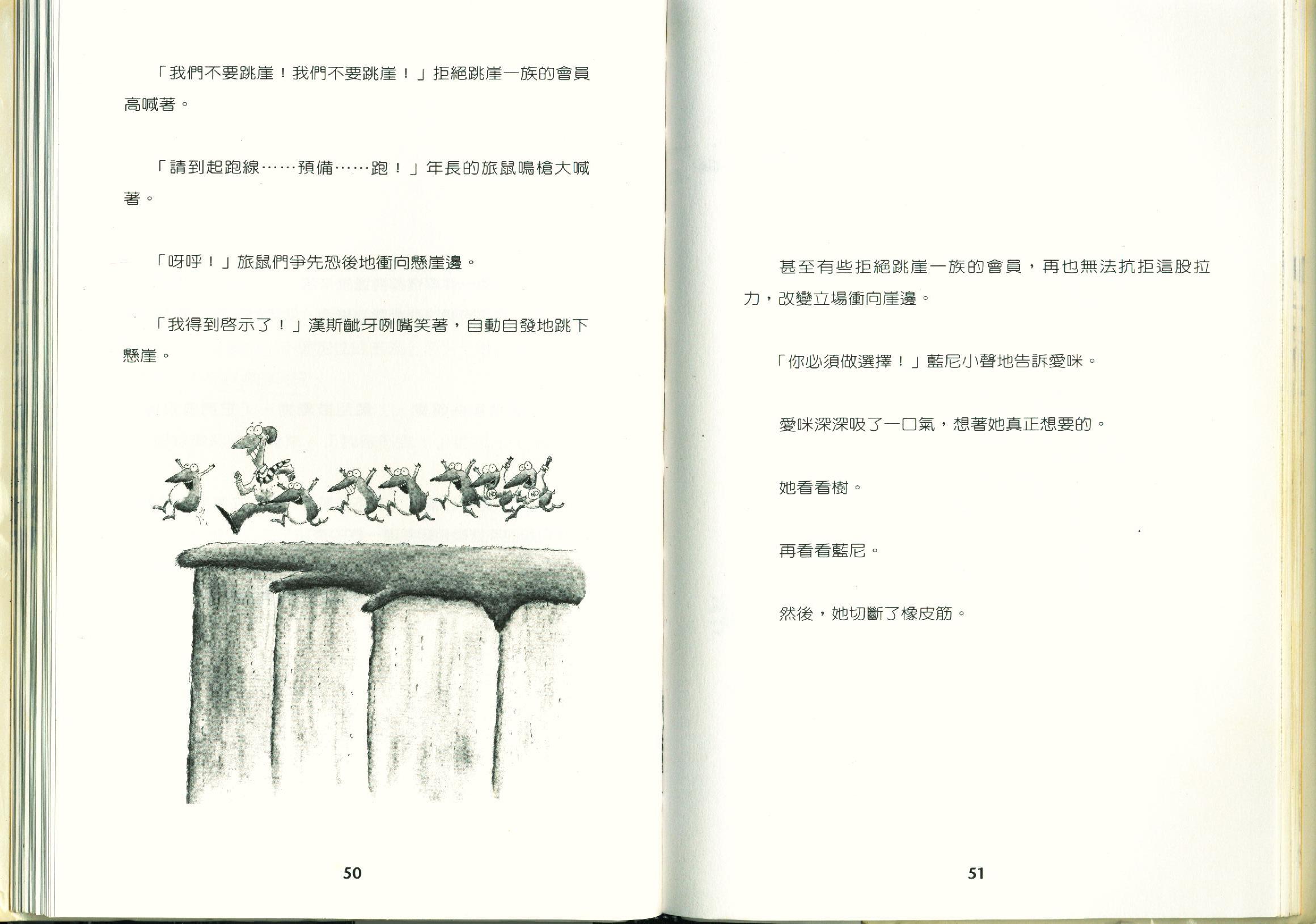 「我得到啟示了!」漢斯也自動自發跳下懸崖。
甚至有些拒絕跳崖一族的會員，
再也無法抗拒這股拉力，
改變立場衝向崖邊。
20
2011/1/10
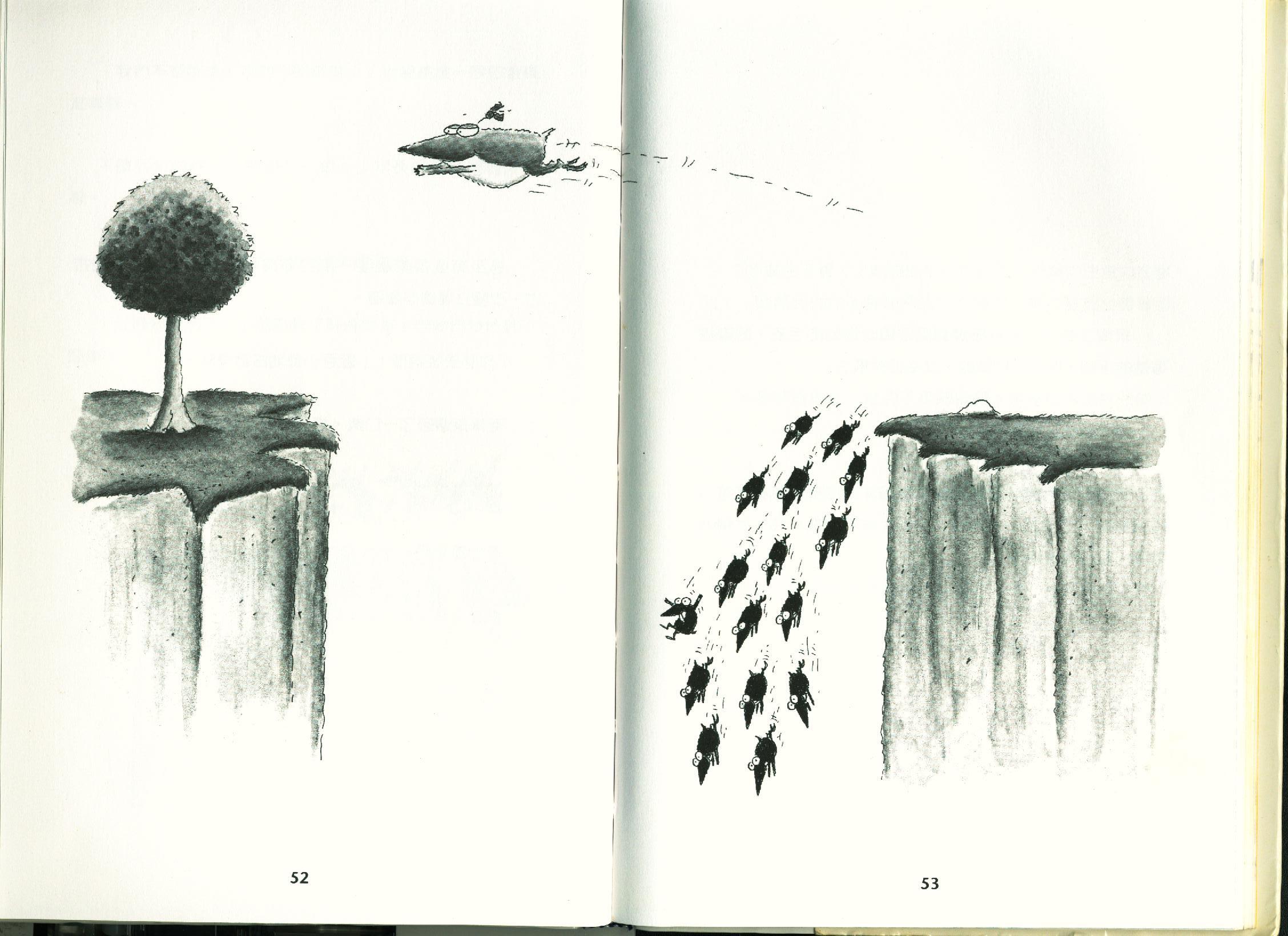 21
2011/1/10
後記
22
2011/1/10
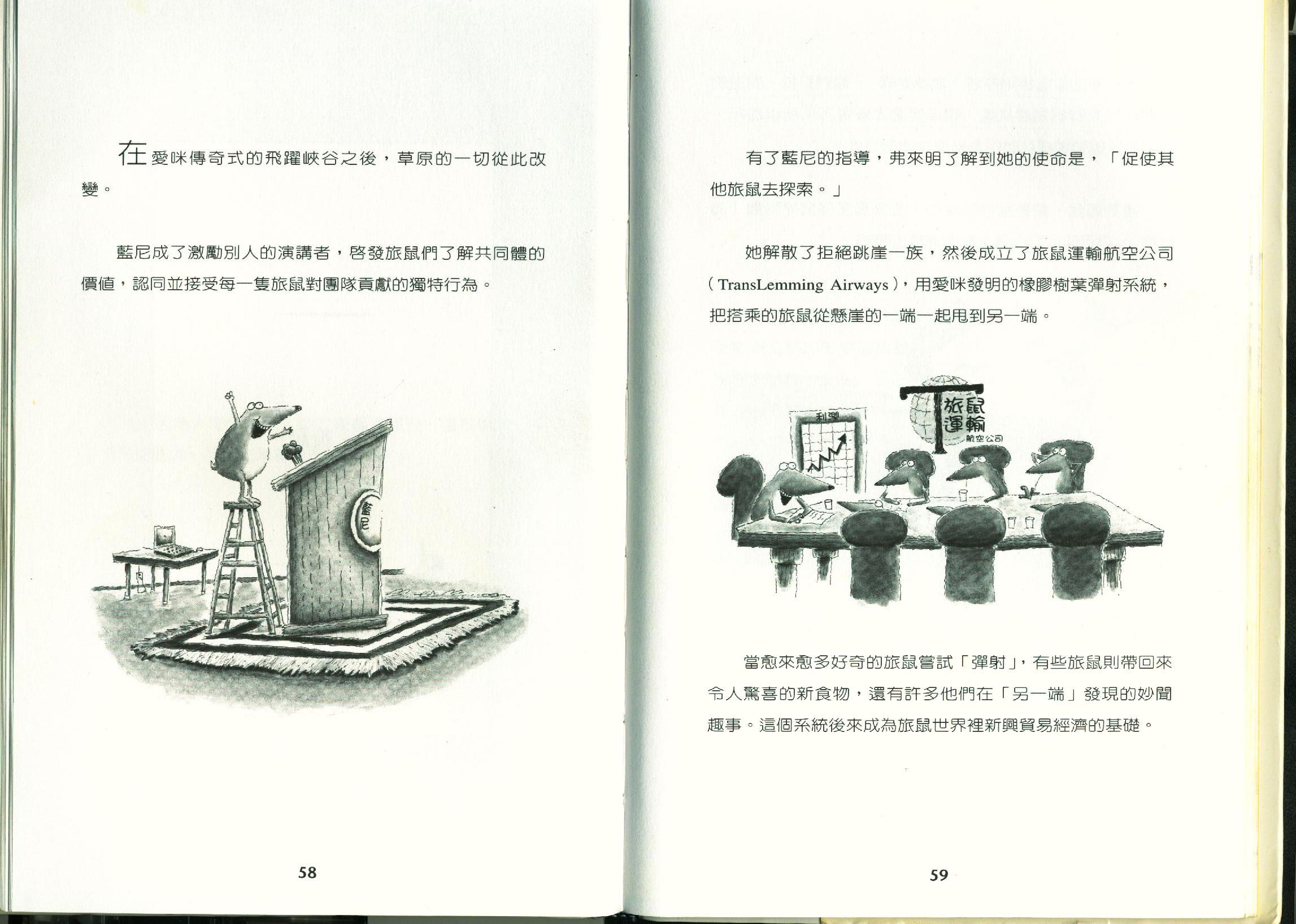 23
2011/1/10
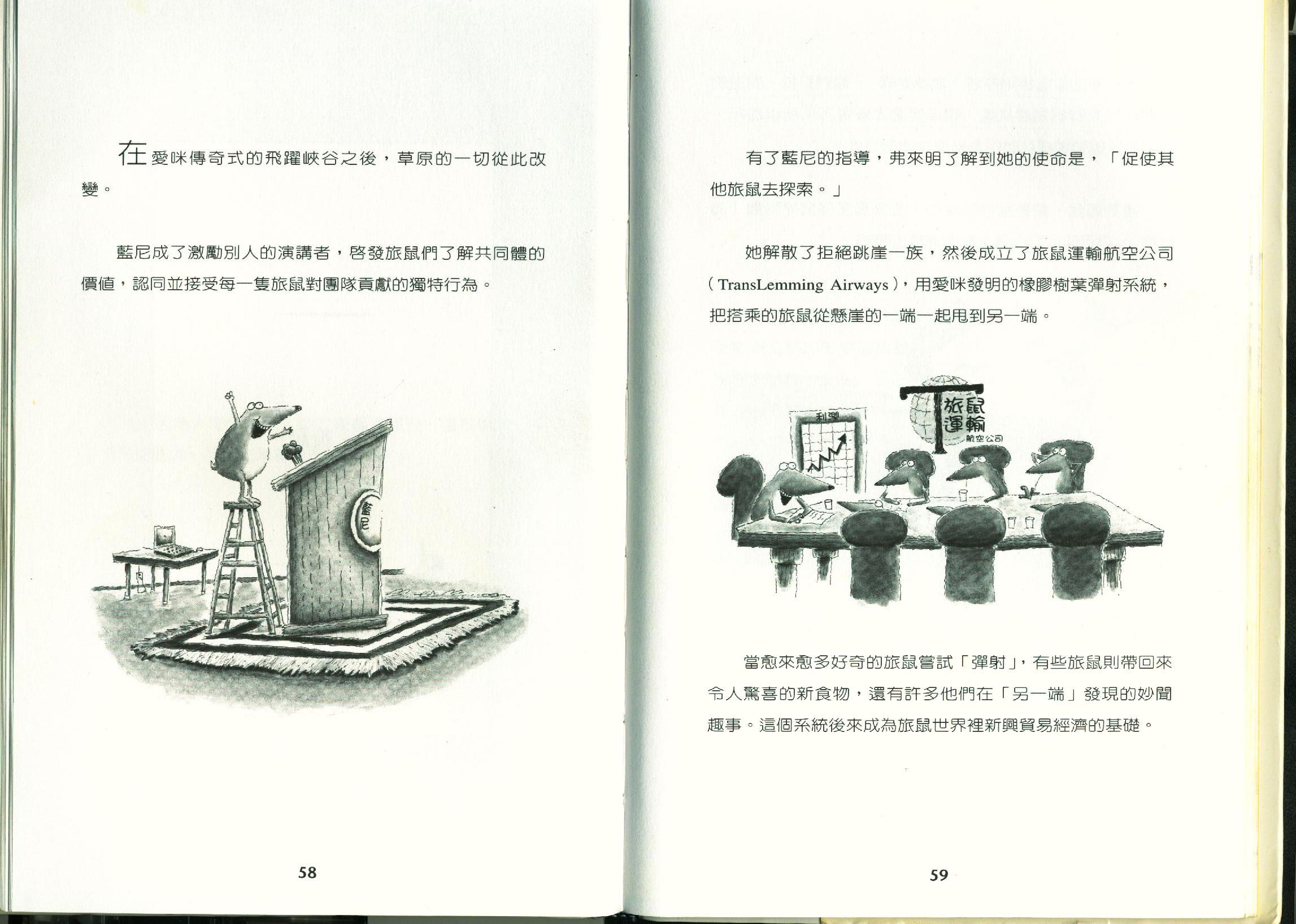 24
2011/1/10
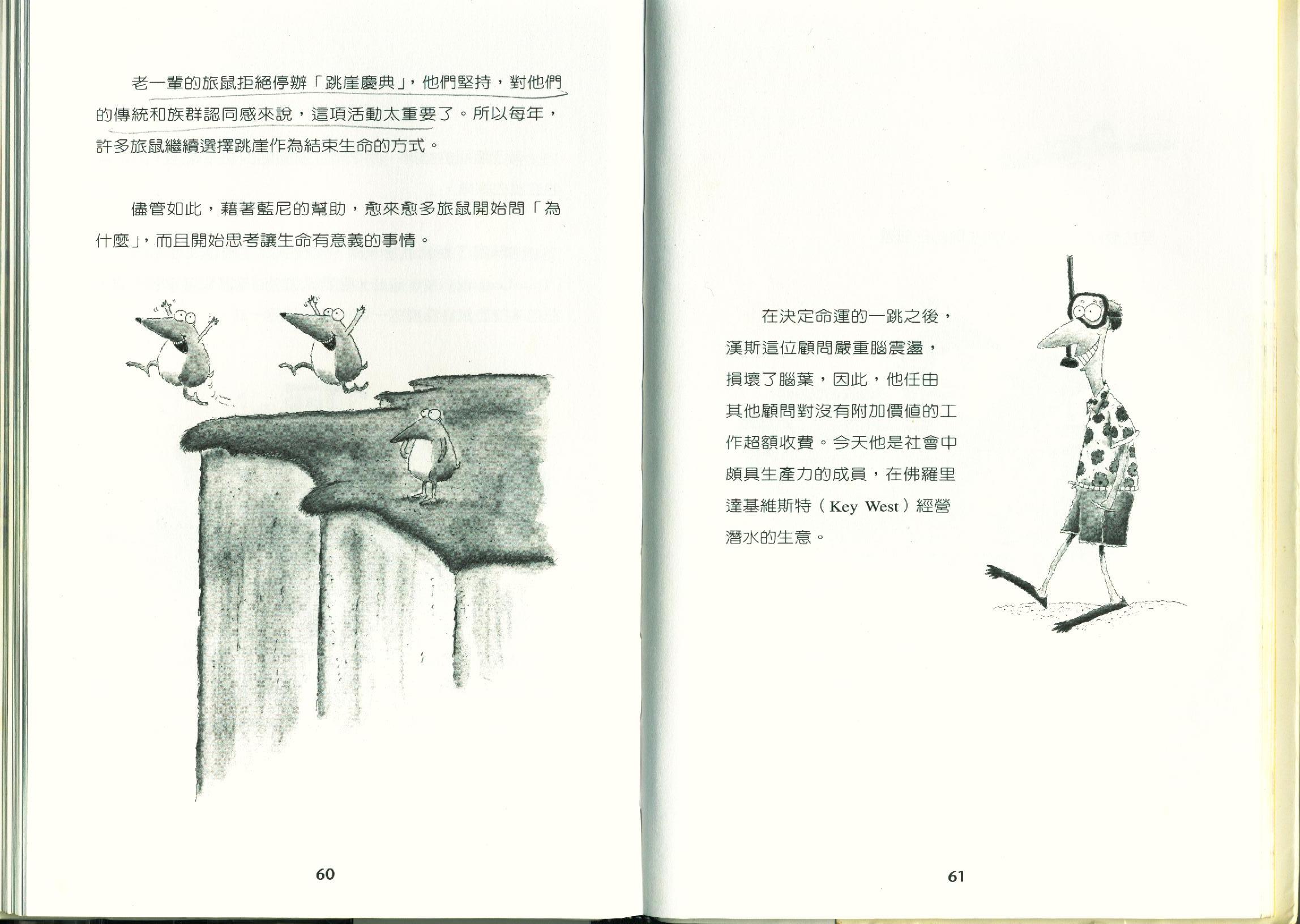 25
2011/1/10
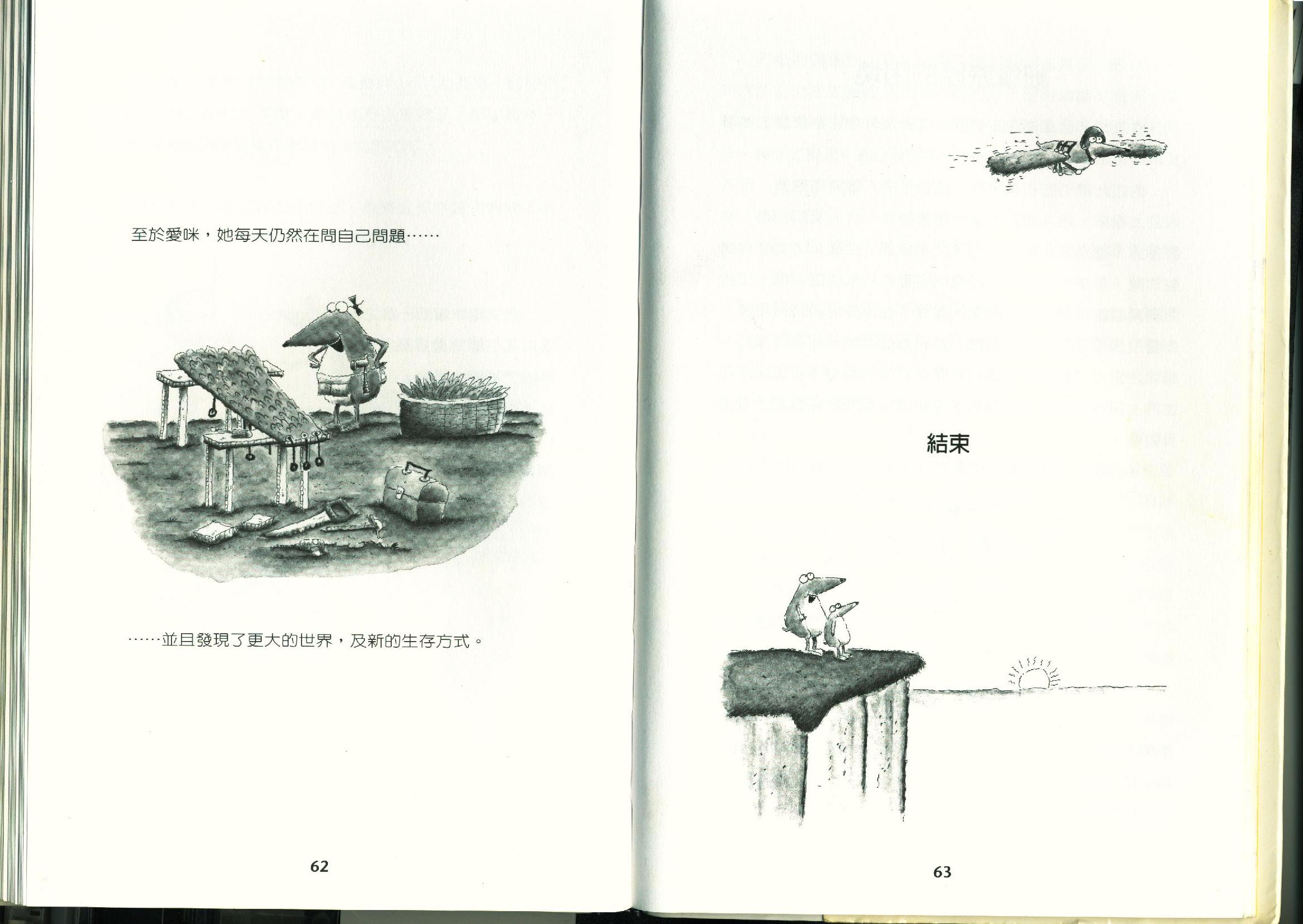 26
2011/1/10
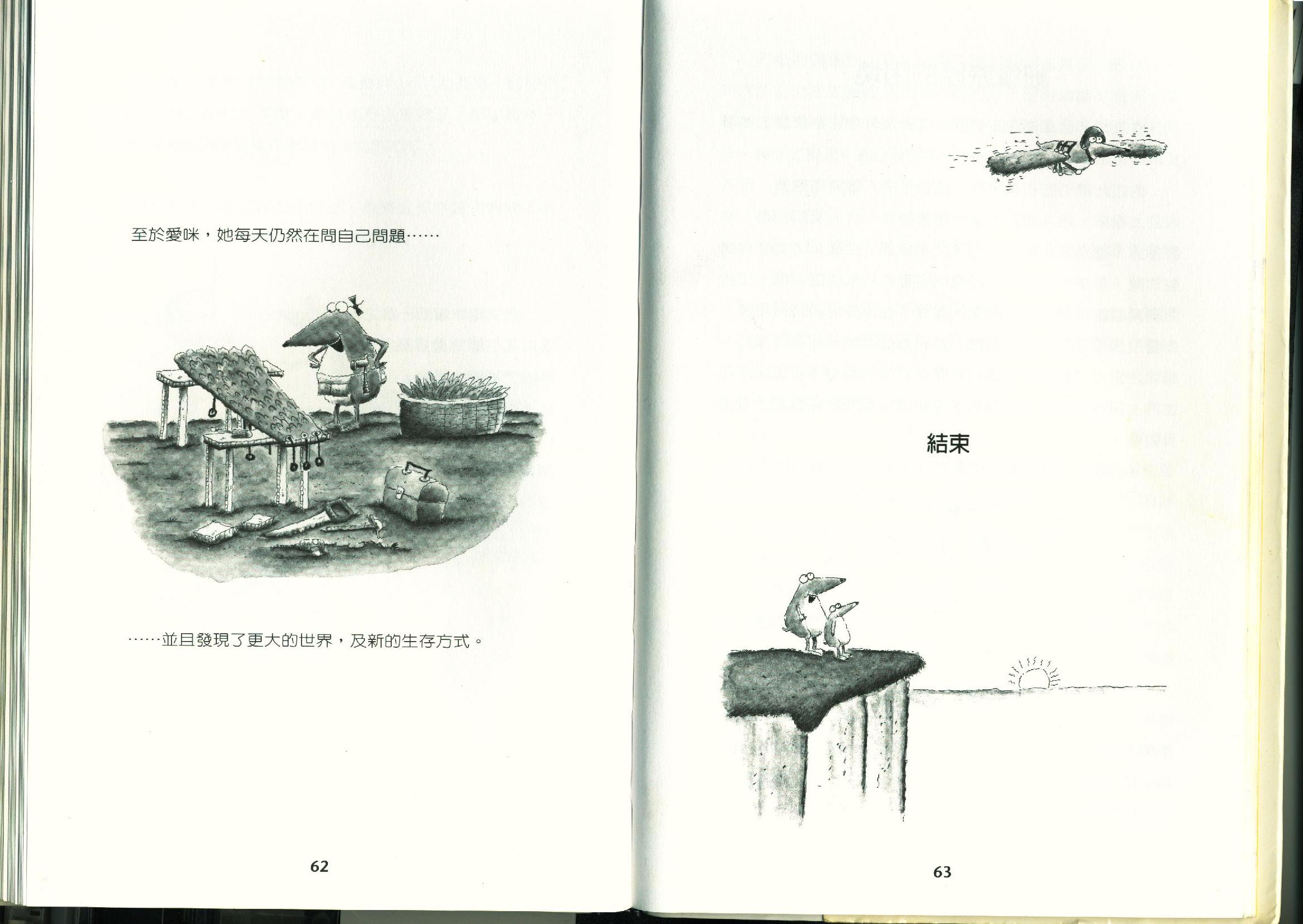 27
2011/1/10
飛躍人生的大峽谷


    《旅鼠的困境》這本書似乎有一種魔力，讓你愛不釋手而一看再看。原來《旅鼠的困境》竟然像極了我們所處的現實社會，女主角愛咪的覺醒與一連串的尋尋覓覓，似乎在我們的生命中都發生過類似的場景。

    然而我更好奇的是，這群旅鼠的結局是什麼？他們在第二年還會發生一樣的行為嗎？愛咪和藍尼的未來如何呢？不論你是否在書中找到你要的答案，那都不重要，重要的是你看了這本書，啟發了你對生命的探索，這就足夠了！

─譯者 劉兆岩 羽白國際管理顧問公司
大部分的人習慣盲從，只會人云亦云，只有少部分人會想辦法掙脫傳統的束縛，開創新天地，我們國歌中有一句「毌故步自封」，為什麼國歌要警告全國國民不要故步自封？這句話到我出社會工作後才深深感覺到人們是多麼安於現狀，不求改進，而且自己不做還會阻撓別人做，人往往對企圖改進的人戴上大帽子，例如「四大寇」、「敗家子」。也幸好有這些不安於現狀的人，人類文明才得以進步。

   《旅鼠的困境》提醒我們人一定要隨時隨地有勇氣超越自我，生命才有延續的價值。 

─陽明大學 洪   蘭 教    授